VR&E August 2014 
CWINRS Updates
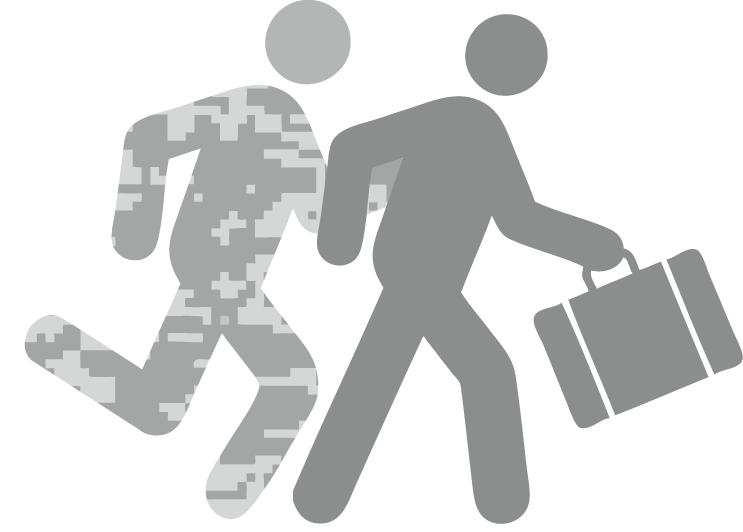 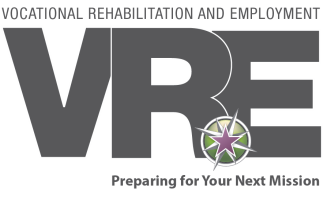 Using CWINRS to Track Services Provided by VR&E

Training Presented by VR&E Service
TMS VA # 3882339
VR&E August 2014 CWINRS Updates
Purpose:  
This training will provide guidance to VR&E Staff on the programmed enhancements implemented in CWINRS on August 17, 2014, and the new procedural changes required to track Service Types, Service Details, and Objective Progress Status on rehabilitation plans
References:
VR&E Circular 28-14-05:  VR&E August 2014 CWINRS Updates
Attachments:
Service Type Categories
Instructions for Adding and Updating Service Types and Objective Progress Status
Implementation Dates
New plans entered in CWINRS on or after August 17, 2014, will require entry of Service Types, Detail Types, and Progress Status at the time of plan creation 
VR&E case managers will now be required to enter a Service Type and Service Detail for every objective in the rehabilitation plan, and update the progress
Existing rehabilitation plans in CWINRS as of August 17, 2014 will require entry of Service Types, Detail Types, and Progress Status no later than November 17, 2014
Service Type Indicators
Service Type Indicators Continued…
Service Type Indicators Continued…
Why is this Important?
Improves the ability of VR&E Staff to track Veteran’s progress through the program to better report on the Veteran’s milestones, achievements, and outcomes
Helps with workload management and developing reports
CWINRS captures a record of services provided to the Veteran 
– These data points can be included in the closure statement
Having clear data helps to validate the value of the services we provide, and can drive budgetary and leadership decisions to fund or support initiatives that will enhance our program and improve our ability to help the Veterans we serve!
Summary
Reminder:  
ALL existing rehabilitation plans in CWINRS as of August 17, 2014 will require entry of Service Types, Detail Types, and Progress Status no later than November 17, 2014
TMS Self-Certification:
Users will need to self-certify completion of this training course to receive credit
Questions
VR&E Field Liaisons
9